MAKROEKONOMIe
EVSNPMAB_ Prezenční studium
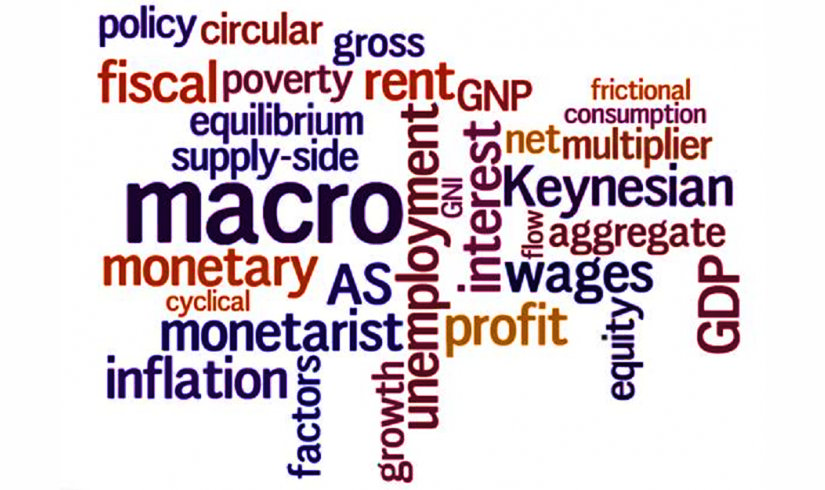 Úvodní informace k absolvování předmětu
ZÁKLADNÍ INFORMACE
PŘEDNÁŠKY
SEMINÁŘE
Ing. Petra CHMIELOVÁ, Ph.D.
Katedra ekonomie a veřejné správy
 
Kancelář A236
 +420 596 398 267
 chmielova@opf.slu.cz

Konzultace: 	středa 8:00 – 9:30 
				(po předchozí dohodě e-mailem)
				
				jinak dle domluvy e-mailem
doc. Ing. Marian LEBIEDZIK, Ph.D.
Katedra ekonomie a veřejné správy
 
Kancelář A301
 +420 596 398 248
 lebiedzik@opf.slu.cz

Konzultace: 	pondělí 10:45 – 12:30
				středa 8:30 – 10:30
				jinak dle domluvy e-mailem
PODMÍNKY ABSOLVOVÁNÍ
60 % účast na seminářích. 
Aktivita v seminářích.
Průběžný test. 
Kombinovaná zkouška.
Podmínky na seminářích
DOCHÁZKA:
Podmínkou absolvování předmětu je povinná účast na seminářích v rozsahu minimálně 60 % z uskutečněných seminářů (tzn. student v tomto semestru musí být přítomen minimálně na 5ti seminářích).
BODY KE ZKOUŠCE:
Za aktivitu na seminářích můžete získat maximálně 10 bodů. 
Z průběžného testu můžete získat maximálně 30 bodů.
Celkem ze seminářů můžete získat maximálně 40 bodů, které se vám započítávají ke zkoušce.
Podmínky na seminářích
Aktivita na seminářích:
Na seminářích studenti nepřijímají pasivně informace, ale mají možnost nad tématem diskutovat. Snažit se reagovat na dotazy vyučujícího a aplikovat informace z přednášek. 

Body za aktivitu bude možno získat následovně: 
za správné vypočítání stanoveného příkladu či nakreslení grafu (body získají první tři nejrychlejší studenti),
vyluštěním křížovky (opět první tři nejrychlejší studenti, kteří budou mít vše správně – ne pouze tajenku),
Podmínky na seminářích
Další informace:
Jelikož přednášky předcházejí seminářům, je předpokladem, že se student ve vyučované problematice částečně teoreticky orientuje (semináře budou zaměřené zejména na příklady a grafy, ne na teorii z přednášek). 
Nelze počítat s tím, že látka probrána na seminářích bude stačit pro zvládnutí zkoušky, semináře slouží pouze k prohloubení určitých oblastí z přednášek. 
Doporučuji nosit si vytištěné (nebo elektronicky zobrazené) zadání příkladů na daný seminář – budou vždy předem zveřejňovány v IS SU ve složce pro studijní materiály.
Harmonogram Seminářů(může se V PRŮBĚHU SEMESTRU změnit)
PRŮBĚŽNÝ TEST A ZKOUŠKA
29. 4. 2024 v době seminářů
PRŮBĚŽNÝ TEST:
Průběžný test bude písemný a bude se skládat z početních příkladů z oblasti pokročilé makroekonomie, které budou probrány v průběhu semestru na seminářích. 
Na průběžném testu budou rovněž grafy a posuny křivek, které budou probrány v rámci seminářů. 
Na průběžném testu je nutné mít vlastní kalkulačku (ne mobil, tablet či PC). 
V případě, že se student řádně omluví ze zdravotních důvodů (stačí e-mailem) a doloží to lékařským potvrzením (do 5ti pracovních dnů), má nárok na náhradní průběžný test.
ZKOUŠKA:
Kombinovaná zkouška. 
K úspěšnému absolvování předmětu Makroekonomie je doporučeno chodit na přednášky.
Bodové Podmínky k úspěšnému vykonání zkoušky
Celkem za všechny aktivity lze získat 140 bodů:
140 -129 bodů:  A
128 – 116 bodů: B
115 – 104 bodů: C
103 – 92 bodů: D
91 – 80 bodů: E
Méně než 80 bodů: F
STRUKTURA PŘEDNÁŠEK I
Jednoduchý keynesiánský model a jeho využití v analýze třísektorové a čtyřsektorové ekonomiky:
Využití modelu při určení rovnovážného produktu. Vliv vládních spotřebních výdajů za zboží a služby, daní, transferových plateb a čistého exportu na úroveň produktu v ekonomice.

Model IS-LM: 
Rovnováha na trhu statků křivka IS a její formalizace. Trh finančních aktiv, poptávka po reálných peněžních zůstatcích a její determinanty, rovnováha na trhu aktiv, formalizace křivky LM. Současná rovnováha na trhu statků a na trhu aktiv, model IS-LM.

Fiskální a monetární politika v modelu IS-LM:
Účinnost fiskální politiky a monetární politiky prizmatem modelu IS-LM. Kritéria volby fiskální politiky a monetární politiky a jejich kombinace.
STRUKTURA PŘEDNÁŠEK II
Model IS-ELM, hospodářská politika v modelu IS-ELM:
Nedostatky modelu IS-LM východiska konstrukce modelu IS-ELM. Vliv změn v očekávané míře inflace na úroveň důchodu v ekonomice. Hospodářsko-politické implikace modelu IS-ELM.

Makroekonomie otevřené ekonomiky:
Rovnovážná úroveň produktu v otevřené ekonomice, bilance zboží a služeb běžný účet, čisté vývozy a jejich determinanty, determinanty dovozu a vývozu, vliv změny měnového kurzu na tuzemské dovozy a vývozy, autonomní vývozy, funkce dovozu, autonomní dovozy, dovozy závislé na tuzemském důchodu, mezní sklon k dovozu. Model IS-LM-BP a rovnovážný produkt.

Fiskální a monetární politika v modelu IS-LM-BP:
Účinnost fiskální a monetární politiky prizmatem modelu IS-LM-BP v podmínkách dokonalé mobility kapitálu a v systému pevných a pružných měnových kurzů.
STRUKTURA PŘEDNÁŠEK III
Platební bilance: 
Platební bilance, její kategorie. Mezinárodní tok zboží služeb a kapitálu a domácí ekonomika. Vyrovnávaní bilance na běžném účtu a platební bilanci jako celku. Vyrovnávací mechanismy v platební bilanci.

Model AD-AS a jeho dynamizace, fiskální a monetární politika v modelu AD-AS:
Agregátní poptávka a její struktura, odvození křivky agregátní poptávky v uzavřené ekonomice z modelu IS-LM při různých cenových hladinách, charakteristika křivky agregátní poptávky a její formalizace. Vliv fiskální a monetární politiky na křivku agregátní poptávky a agregátní nabídky. Dynamizace modelu AD-AS. Fiskální a monetární politika za předpokladu dynamické křivky agregátní poptávky a agregátní nabídky.

Teorie racionálních očekávání:
Teoretický pohled na problematiku očekávání. Nová klasická makroekonomie versus racionální očekávání v keynesovské ekonomii. Účinky očekávané a neočekávané hospodářské politiky v modelu nových klasických makroekonomů a neklasickém modelu racionálních očekávání.
STRUKTURA PŘEDNÁŠEK IV
Inflace a nezaměstnanost a jejich vzájemný vztah:
Phillipsova křivka v keynesiánském a friedmanovském pojetí. Lucasova verze Phillipsovy křivky a její pojetí novou klasickou makroekonomií. Philipsova křivka a koncepce NAIRU.

Hospodářský cyklus a teorie konjunktury:
Elementární kategorie teorií hospodářského cyklu. Hospodářský cyklus v pojetí monetaristů nové klasické makroekonomie. Teorie reálného hospodářského cyklu. Politické šoky a teorie politického hospodářského cyklu. Keynesovsky orientované teorie hospodářského cyklu a kritika keynesovské spotřební funkce. Hospodářský cyklus v neklasické teorii racionálních

Měnový kurz, teorie optimální měnové oblasti, její vývoj a možnosti její praktické aplikace

Ekonomický růst
ZÁKLADNÍ literatura
BENASSY, J. P., 2011. Macroeconomic Theory. Oxford University Press. ISBN 9780199924219. 
CAHLÍK, T., M. HLAVÁČEK a J. SEIDLER, 2010. Makroekonomie. Praha: Karolinum. ISBN 978-80-246-1906-4. 
DORNBUSCH, R. a S. FISCHER, 1994. Makroekonomie. Praha: SPN a Nadace Economics. ISBN 80-04-25 556-6.
MACH, M., 2002. Makroekonomie II. Pro magisterské (inženýrské) studium. 1. a 2. část. Slaný: Melandrium. ISBN 80-86175-18-9. 
ŠEVELA, M., 2012. Makroekonomie II. Středně pokročilý kurz. Brno: Mendelova univerzita. ISBN 978-80-7375-609-3. 
SOUKUP, J. A KOL., 2010. Makroekonomie: moderní přístup. Praha: Management Press. ISBN 978-80-7261-219-2. 
HOLMAN, R., 2010. Makroekonomie: středně pokročilý kurz. Praha: C.H.Beck. ISBN 978-80-7179-861-3. 
MANKIW, N., G., 2012. Principles of Macroeconomics. Cengage Learning. ISBN 978-0-538-4306-6. 
SCHILLER, B., C. HILL and S. WALL, 2012. The Macro Economy Today: 13th Edition. McGraw-Hill Higher Education. ISBN 9780077769581.
DOPORUČENÁ literatura
ROZMAHEL, P., 2004. Macroeconomics. Brno: Mendelova univerzita. ISBN 80-7157-817-7. 
JONES, CH. I., 2011. Macroeconomics. New York: W. W. Norton & Company. ISBN 978-0-393-93423-6.
HALL, R. E. and D. H. PAPELL, 2011. Macroeconomics: Economic Growth, Fluctuations And Policy. New York: W. W. Norton & Company. ISBN 978-0-393-97515-4. 
MACH, M., 2002. Makroekonomie. Pokročilejší analýza III. část. Slaný: Melandrium. ISBN 80-86175-22-7. 
MANSOOR, M., 2010. Makroekonomie v praxi. Praha: Wolters Kluwer Česká republika. ISBN 978-80-7357-560-1. 
WAWROSZ, P., H. HEISSLER a P. MACH, 2012. Reálie v makroekonomii: odborné texty, mediální reflexe, praktické analýzy. Praha: Wolters Kluwer Česká republika. ISBN 978-80-7357-848-0. 
SCHILLER, B. R., L. WILSON and M. MAIER, 2005. Study Guide T/a The Macro Economy Today 10e.. McGraw-Hill. ISBN 9780073042244.
DALŠÍ MATERIÁLY VHODNÉ KE STUDIU
VIDEOPŘEDNÁŠKY:
Přednášky Makroekonomie B (pokročilý kurz) doc. Ing. Mariana Lebiedzika, Ph.D. naleznete na odkaze: http://media.slu.cz/videolist.php - filtr Makroekonomie
SKRIPTA:
Studijní opora Makroekonomie, viz IS SU.